Welcoming Love
Hebrews 13:1-3
Pentecost Methodist Church
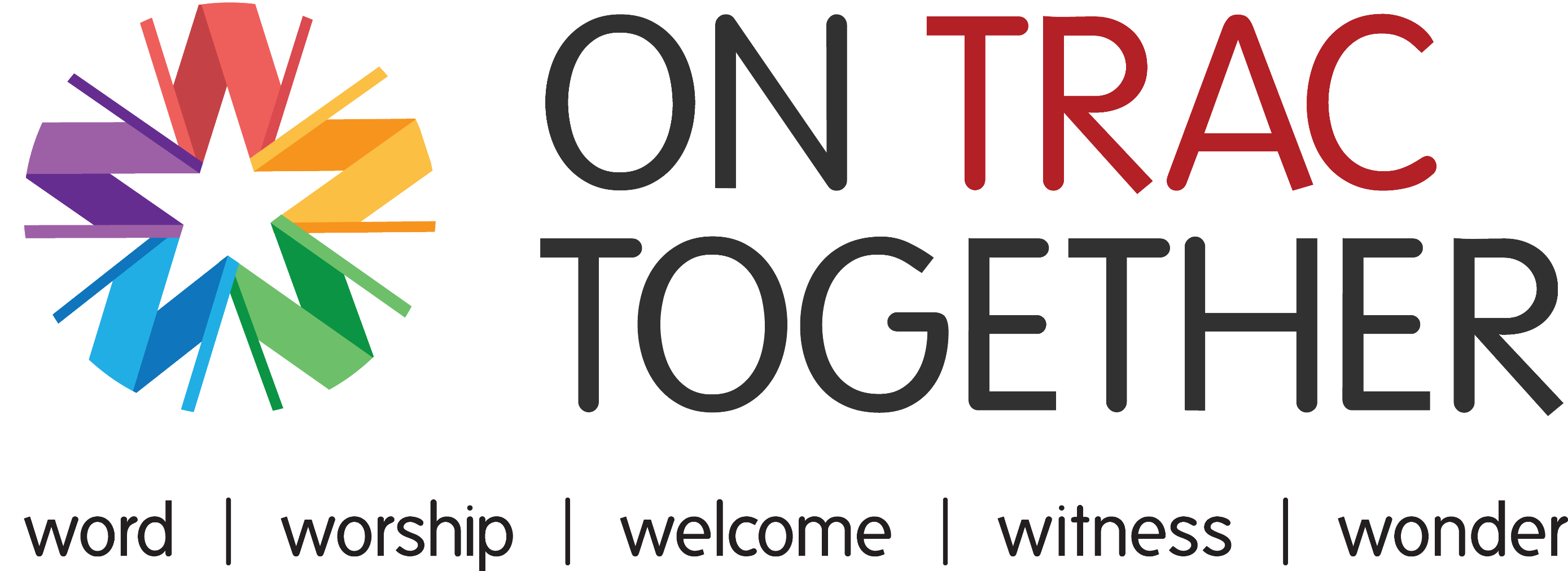 Hebrews 13:1-3 (NIV)
1 Keep on loving one another as brothers and sisters. 2 Do not forget to show hospitality to strangers, for by so doing some people have shown hospitality to angels without knowing it. 3 Continue to remember those in prison as if you were together with them in prison, and those who are mistreated as if you yourselves were suffering.
We Christians are meant to set the standard for such warm hospitality and welcoming love
John 13:35 (NIV)
“By this everyone will know that you are my disciples, if you love one another."
Love for each other =				witness to the world
The greatest sign to a lost world is the love we have for each other. 
If we preach that God is love and yet cannot get along with each other, how is that a good witness?
1 Corinthians 6:6-7 (NIV)
6 But instead, one brother takes another to court—and this in front of unbelievers!
7 The very fact that you have lawsuits among you means you have been completely defeated already. Why not rather be wronged? Why not rather be cheated?
Be right with each other
Some of us believe we need to do the right things, 
Some of us believe we need to do things right, 
What God really desires from us is that we be in right relationships
1) Keep Loving One Another As Christians
Matthew 5:23-24 (NIV)
“Therefore, if you are offering your gift at the altar and there remember that your brother or sister has something against you, leave your gift there in front of the altar. First go and be reconciled to them; then come and offer your gift.”
A New Commandment
A new commandment I give to you, that you love one another; as I have loved you, that you also love one another” 
(John 13:34).
2) Show Hospitality To Strangers
We need to live our lives in such a way that we are constantly watching out for divine appointments; divine opportunities to help & care.
3) Suffer Along With Others
Hebrews 13:3 “Remember those of prison as if you were been bound with them, and those of mistreatment as if you yourselves were suffering in body.”
In Conclusion…
Hebrews 13:1-3 challenges us to express welcoming love to three groups of people: 
Fellow Christians, 
Strangers, 
Those in prison or being mistreated. 
In that order!